Semantisatieverhaal:
Heb jij wel eens iets gezegd wat iemand anders kwetst? Dat je iets zegt of doet waardoor iemand verdrietig wordt (of zich beledigd voelt). Misschien deed je dat onbewust, zonder erbij na te denken. Het kan gebeuren dat je onbewust iets zegt wat iemand kwetst, maar dat je dat niet expres doet. Soms zeggen mensen ook bewust nare dingen, dus dat ze er wel bij nadenken Ik ken iemand die dit veelvuldig, vaak, meemaakt. Mijn nichtje wordt gepest op school en zij maakt het veelvuldig mee dat mensen iets zeggen wat haar kwetst. Ze moet elke dag gemene opmerkingen van andere kinderen incasseren, dat betekent iets vervelends doorstaan. Dan zeggen ze bijvoorbeeld dat ze lelijk is of dom. Dat is heel erg onbeschoft, brutaal, zonder manieren. Mijn nichtje probeert die mensen te negeren, te doen alsof je iets of iemand niet ziet. Maar dat vindt mijn nichtje heel moeilijk. Soms wil ze liever niet naar buiten. Haar moeder probeert haar dan aan te sporen om toch naar buiten te gaan. Haar moeder probeert haar aan te moedigen om naar buiten te gaan. Dat lukt niet altijd. Nu heeft mijn nichtje sinds kort een hond. Dat helpt haar om wel naar buiten te gaan. Nu heb ik een idee bedacht. Ik wil een stichting beginnen, een organisatie die dingen doet voor een goed doel. In feite, in werkelijkheid, bestaan er ook al veel stichtingen die iets doen met pesten. Als je googelt vind je al een paar stichtingen die iets doen met het thema pesten, het onderwerp pesten. Maar ik wil een stichting beginnen die kinderen die gepest worden helpt een hond te krijgen. Ik heb gezien dat de hond mijn nichtje heel erg helpt. Wat vind jij van mijn idee?
Gerarda Das
Mariët Koster
Mandy Routledge
Francis Vrielink
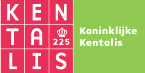 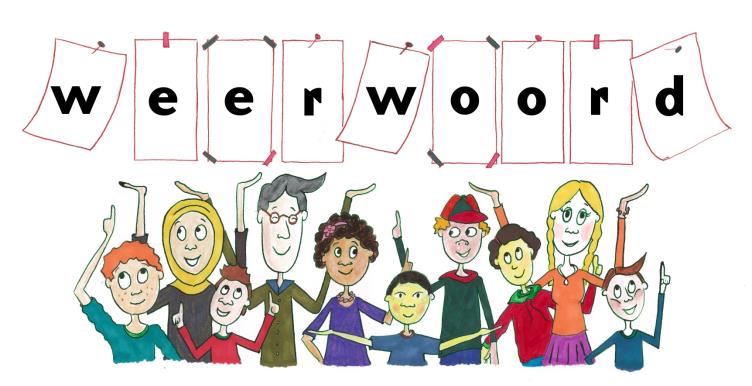 Week 11 – 12 maart 2019
Niveau B
kwetsen
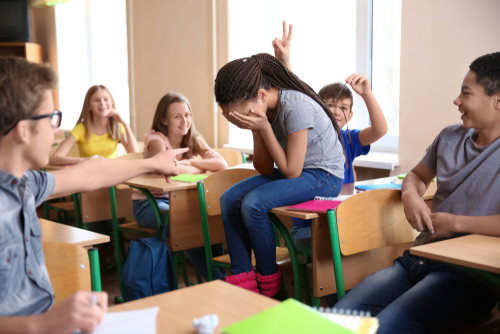 onbewust
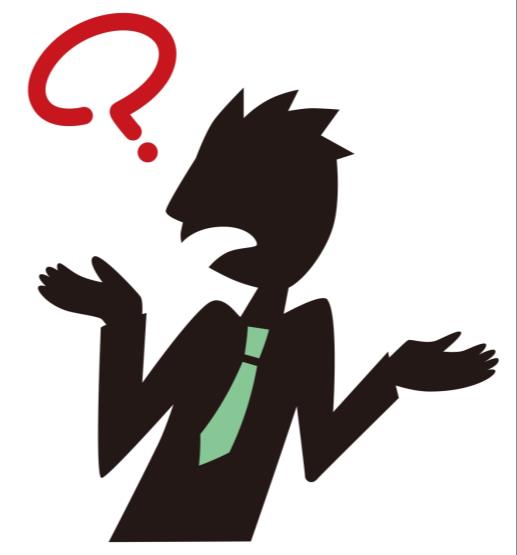 veelvuldig
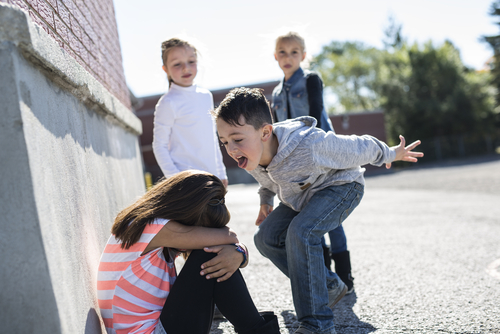 incasseren
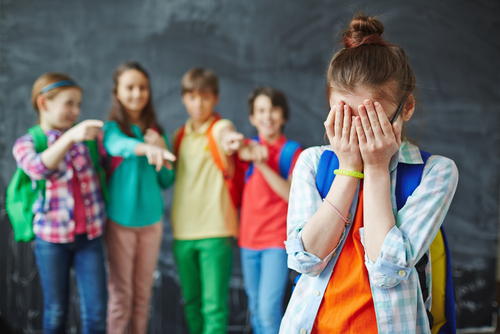 onbeschoft
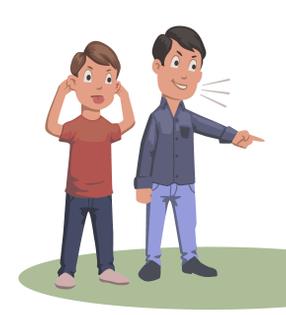 Jij bent echt lelijk!
negeren
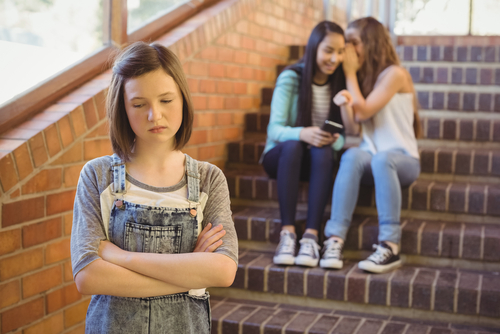 aansporen
Ga lekker naar buiten lieverd, je kan het.
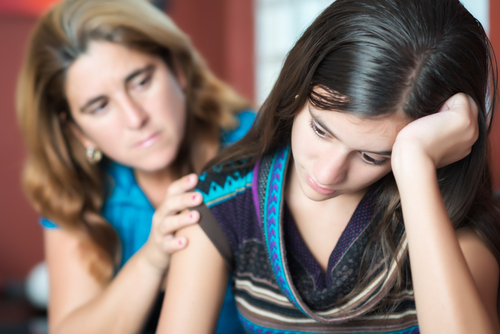 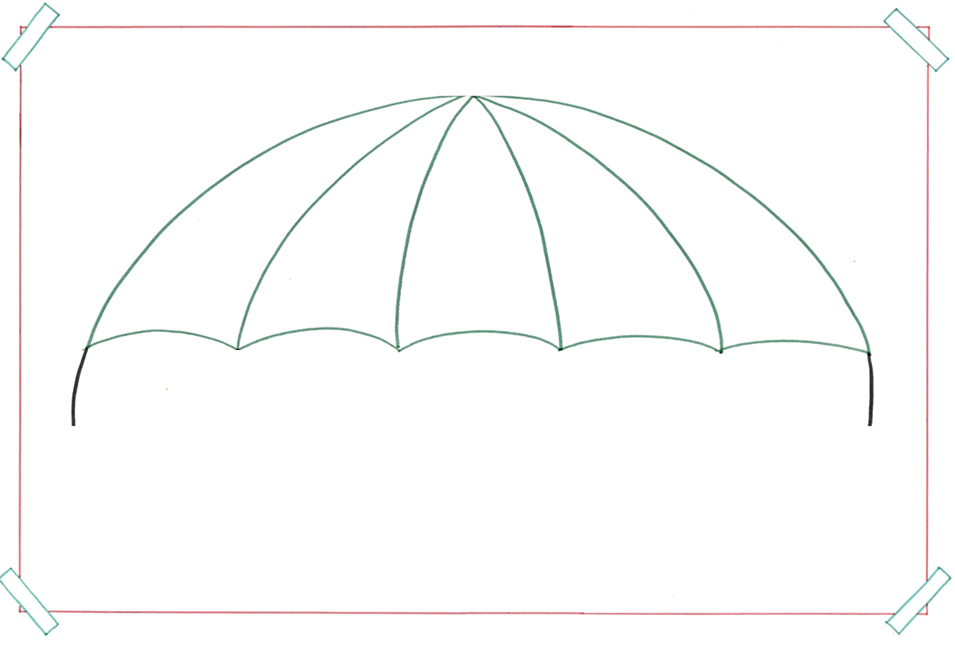 de stichting
= een organisatie die dingen doet voor een goed doel
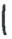 Stichting KWF Kankerbestrijding
Stichting Stop Pesten Nu
Stichting AAP
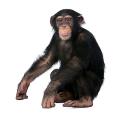 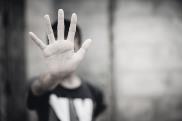 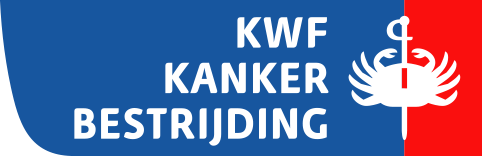 www.aap.nl
www.kwf.nl
www.stoppestennu.nl
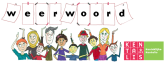 in feite
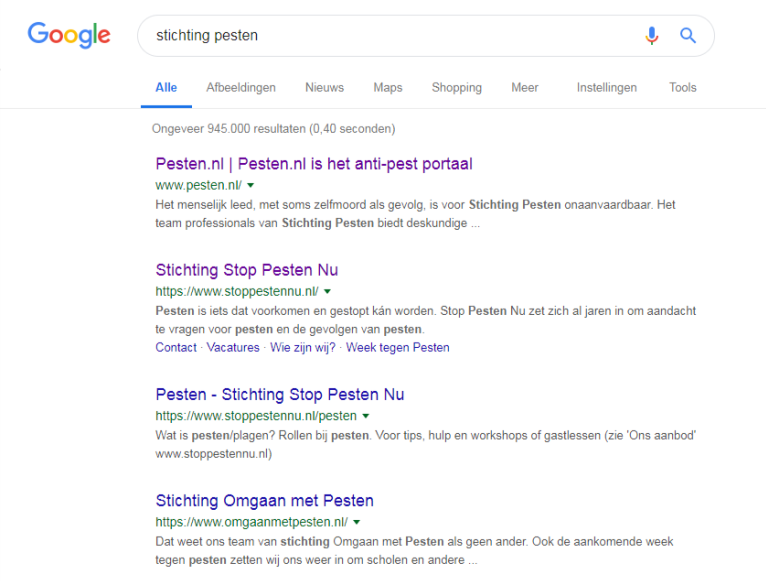 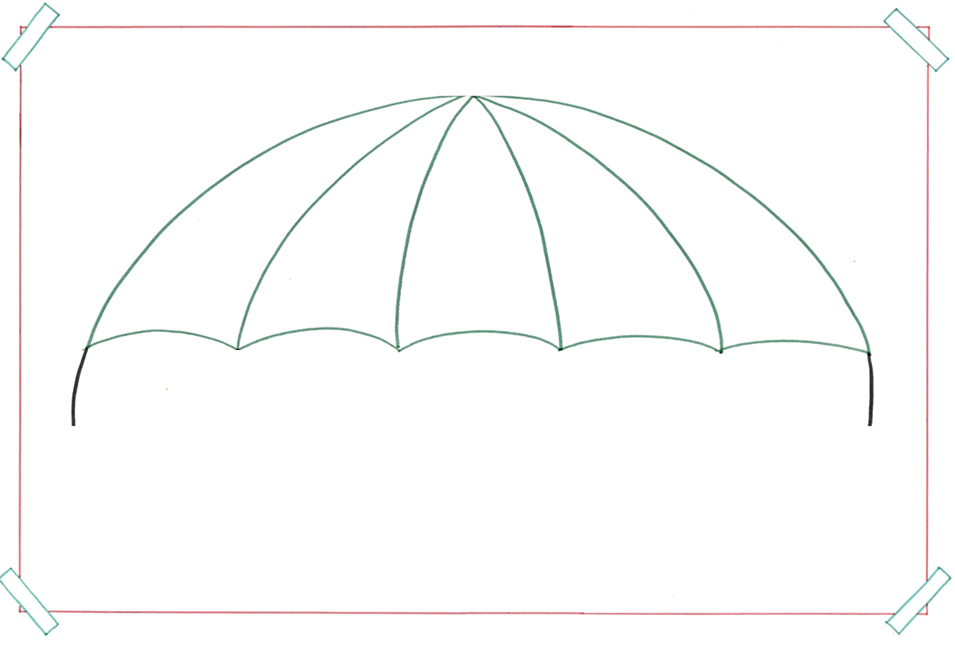 het thema
= het onderwerp
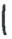 dieren
pesten
vriendschap
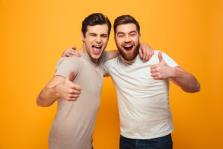 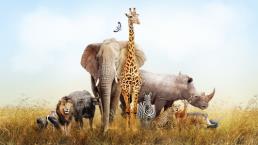 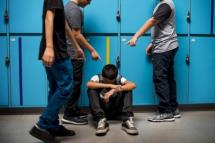 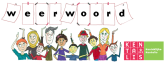 Op de woordmuur:
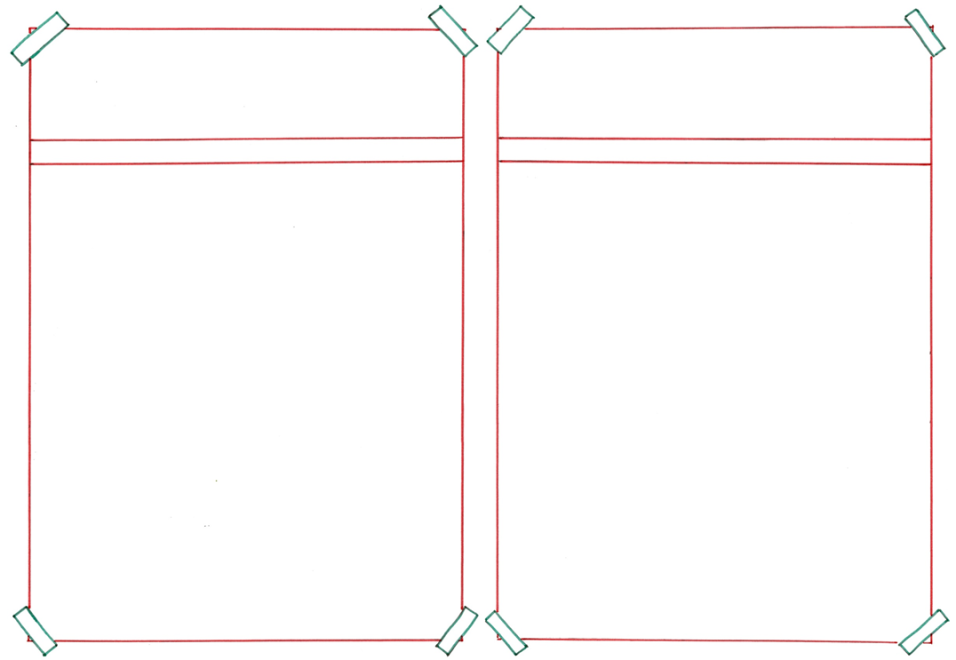 negeren
aandacht geven
= interesse in iets hebben
 
 
 
 
 
  

We geven aandacht aan elkaar.
= te doen alsof je iets of iemand niet ziet

 
 
 
 
 
  Mijn nichtje negeert die meisjes.
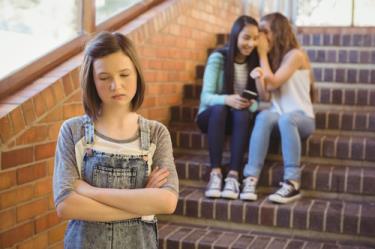 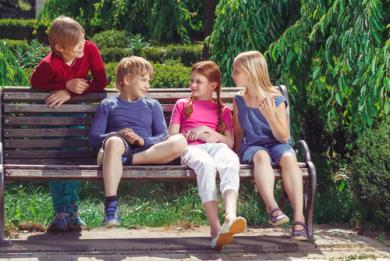 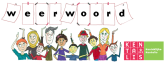 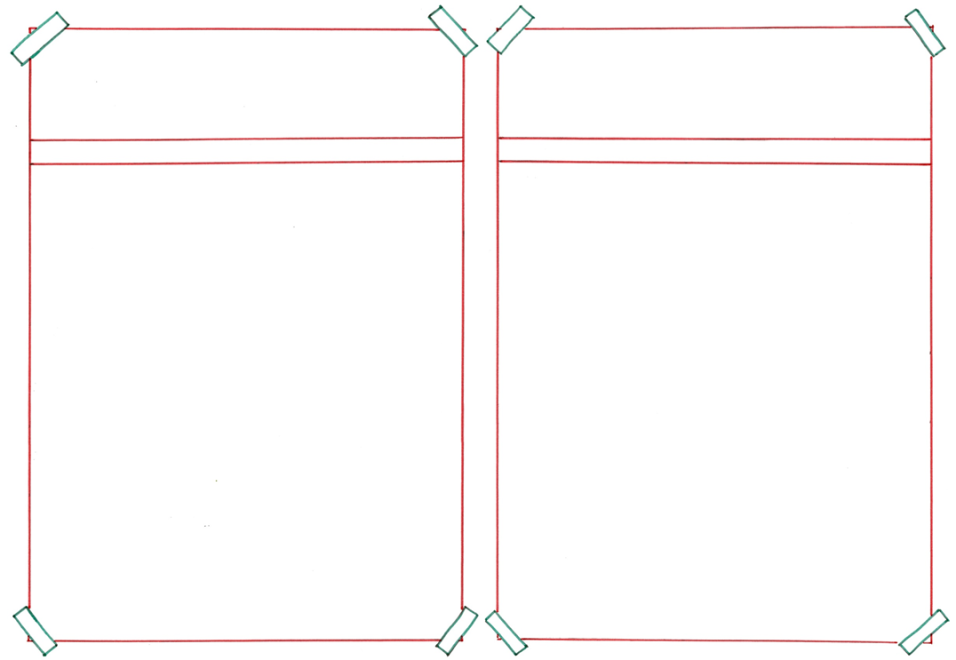 bewust
onbewust
= zonder erbij na te denken
 
 
 
 
 
  

Ik heb iemand onbewust gekwetst.
= opzettelijk

 
 
 
 
 
   
Ik heb hem bewust in de wangen geknepen.
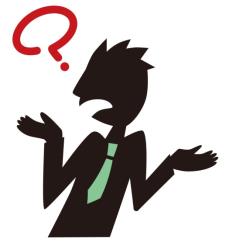 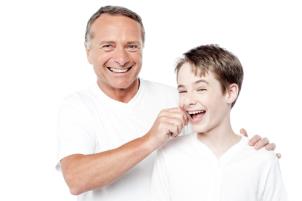 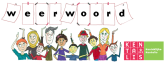 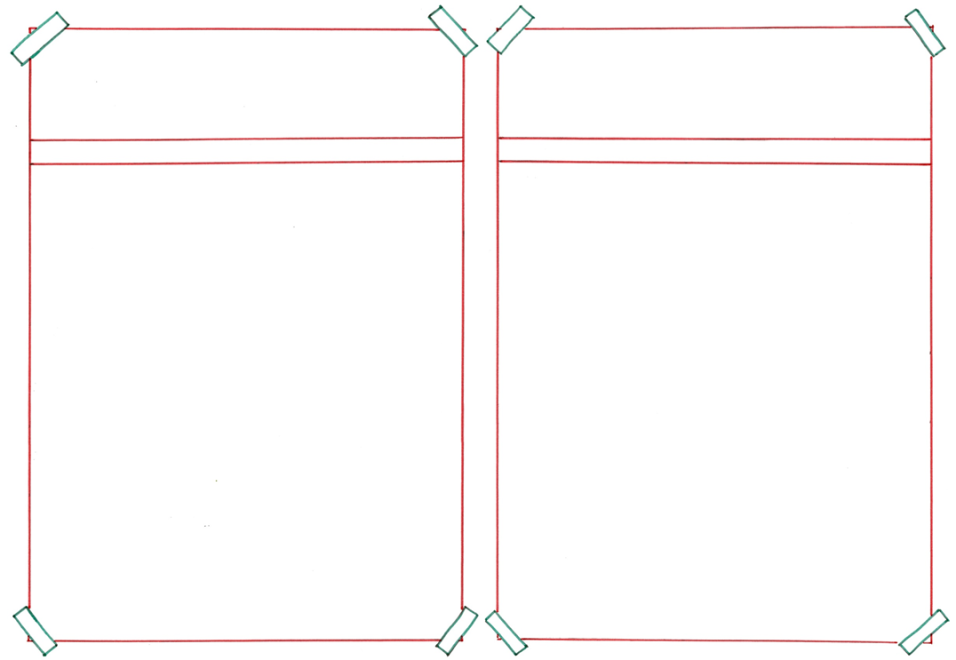 onbeschoft
beschaafd
= beleefd
 
 
 
 
 
  


Zij vroeg het beschaafd.
= brutaal, zonder manieren

 
 
 
 
 
   Het is onbeschoft om te zeggen dat iemand lelijk is.
Zou je mij kunnen helpen?
Jij bent echt lelijk!
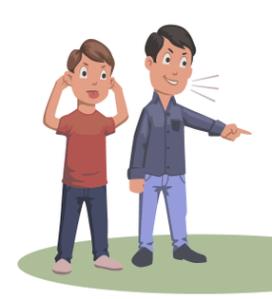 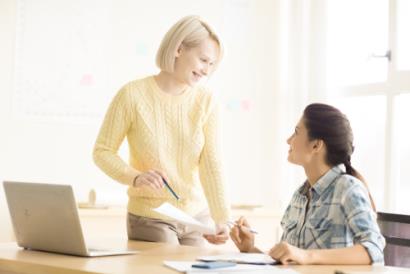 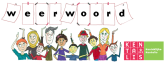 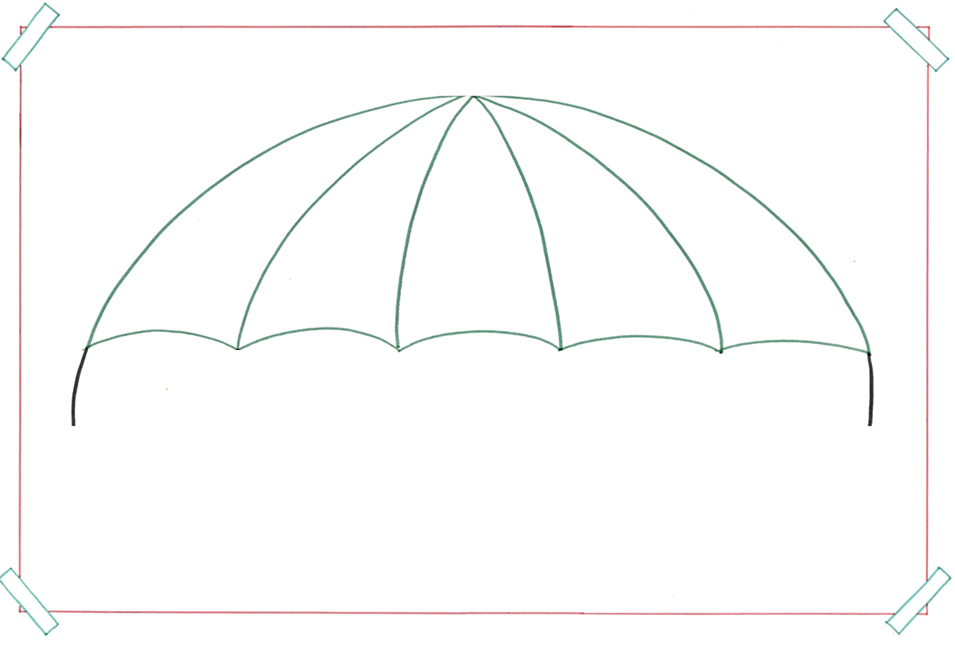 het thema
= het onderwerp
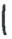 dieren
pesten
vriendschap
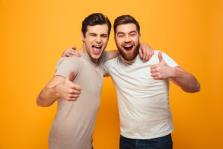 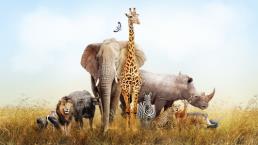 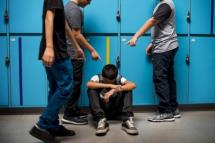 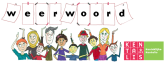 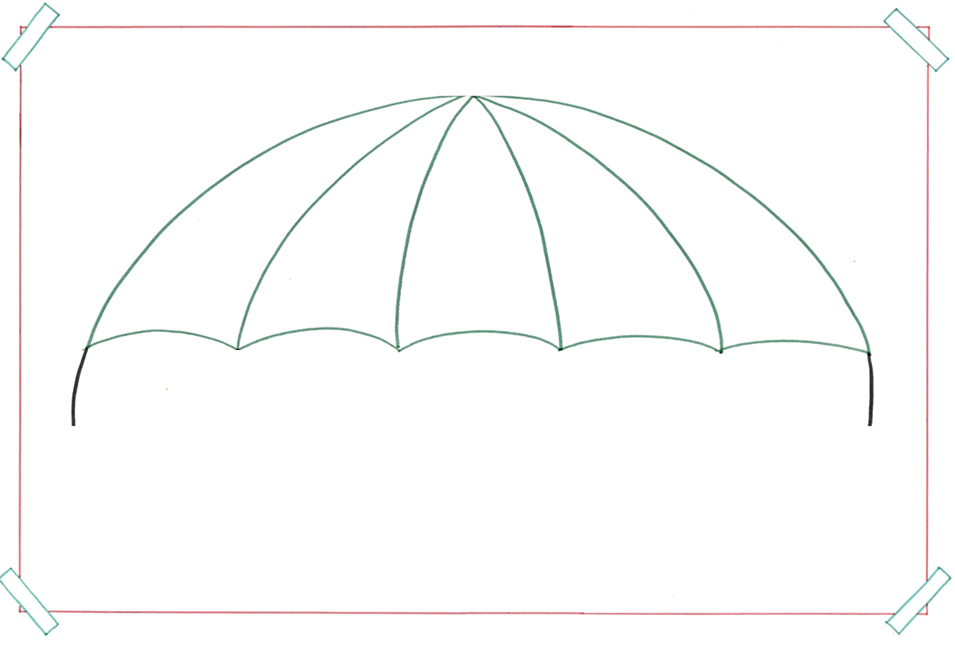 de stichting
= een organisatie die dingen doet voor een goed doel
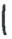 Stichting KWF Kankerbestrijding
Stichting Stop Pesten Nu
Stichting AAP
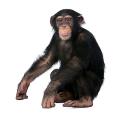 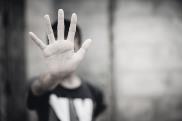 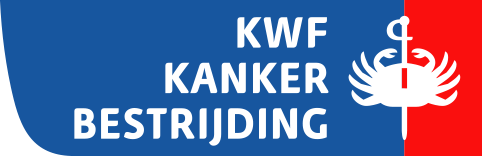 www.aap.nl
www.kwf.nl
www.stoppestennu.nl
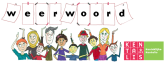 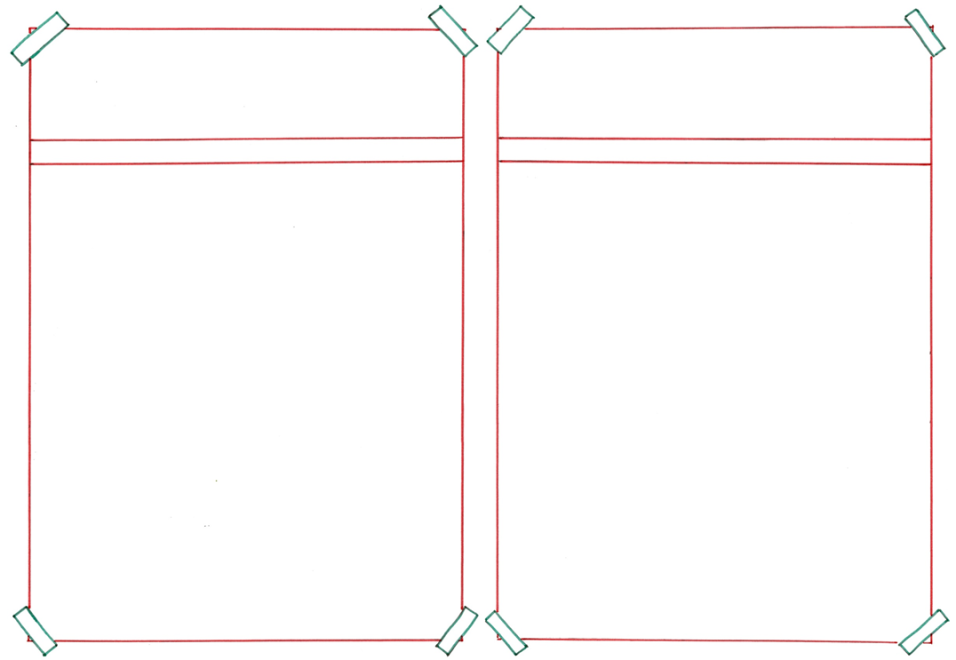 kwetsen
verdedigen
= beschermen
 
 
 
 
 
  


Ik verdedig mij tegen het pesten.
= iets zeggen of doen waardoor iemand verdrietig wordt

 
 
 
 

Heb jij wel eens iemand gekwetst?
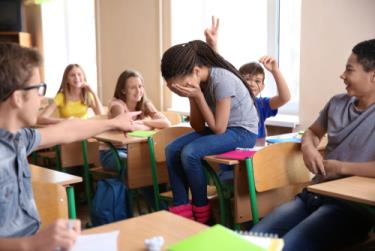 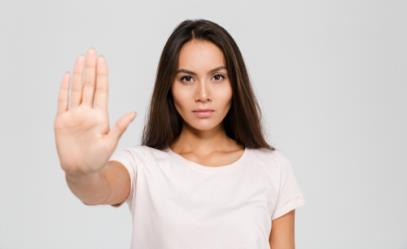 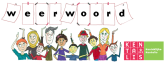 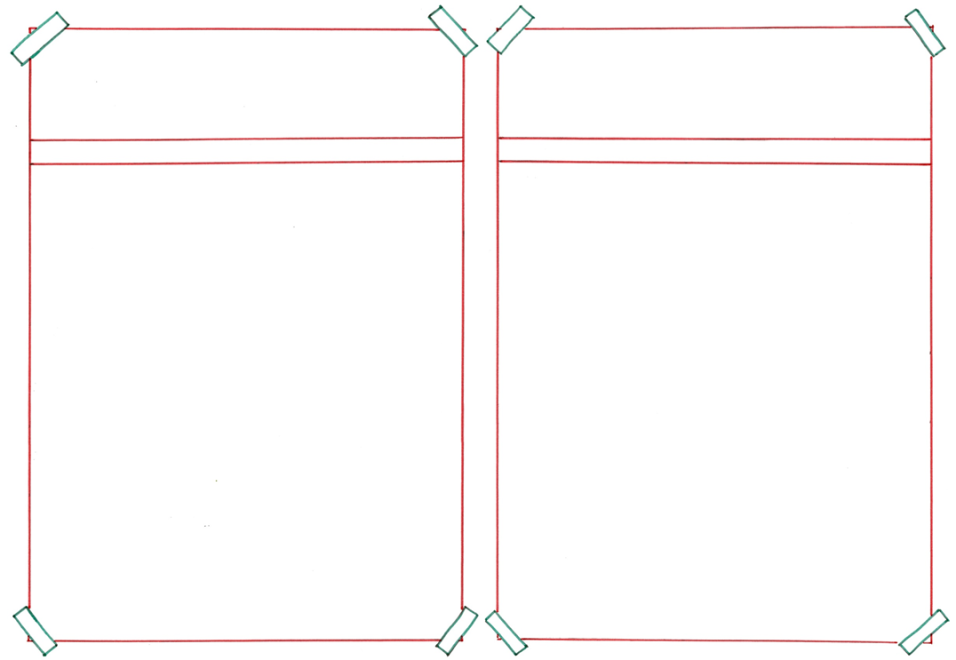 veelvuldig
nauwelijks
= bijna niet
 
 
 
 
 
  


Hij wordt nauwelijks gepest.
= vaak

 
 
 
 
 
   
Ik ken iemand die veelvuldig wordt gepest.
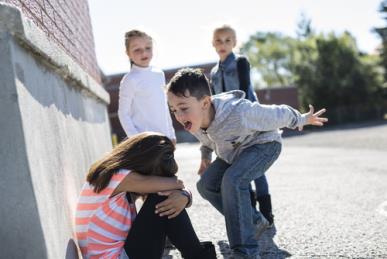 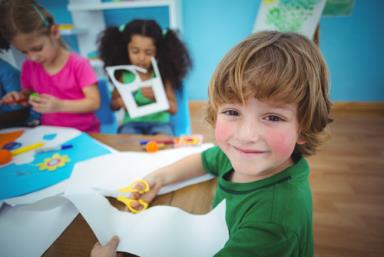 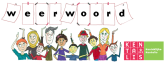 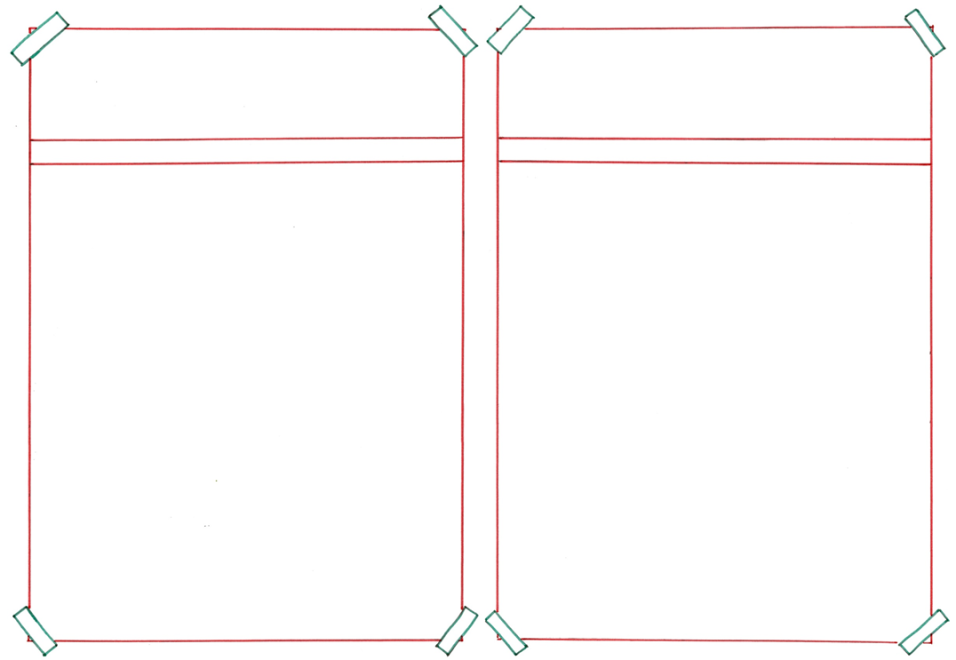 aansporen
ontmoedigen
= dat iemand zijn enthousiasme verliest
 
 
 
 
 
  
Ze werd ontmoedigd door het slechte cijfer op de toets.
= aanmoedigen 

 
 
 
 
 
   
Moeder spoorde haar aan om toch naar buiten te gaan.
Ga lekker naar buiten lieverd, je kan het.
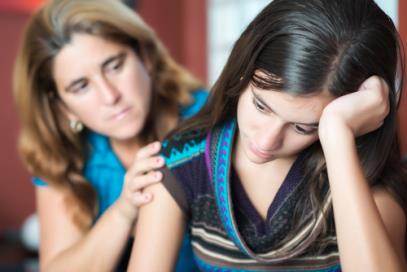 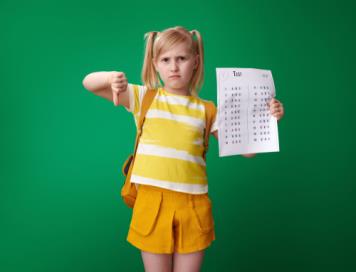 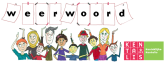 in feite = in werkelijkheid

In feite zijn er al een paar stichtingen die iets met pesten doen.
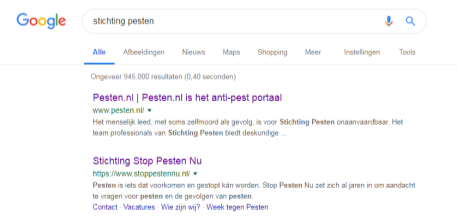 incasseren = iets vervelends doorstaan

Mijn nichtje moet elke dag gemene opmerkingen incasseren.
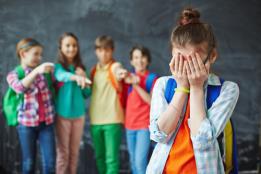 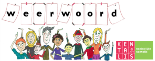